Figure 1 Reminder for patients requiring initial screening and assessment.
J Am Med Inform Assoc, Volume 7, Issue 2, March 2000, Pages 196–203, https://doi.org/10.1136/jamia.2000.0070196
The content of this slide may be subject to copyright: please see the slide notes for details.
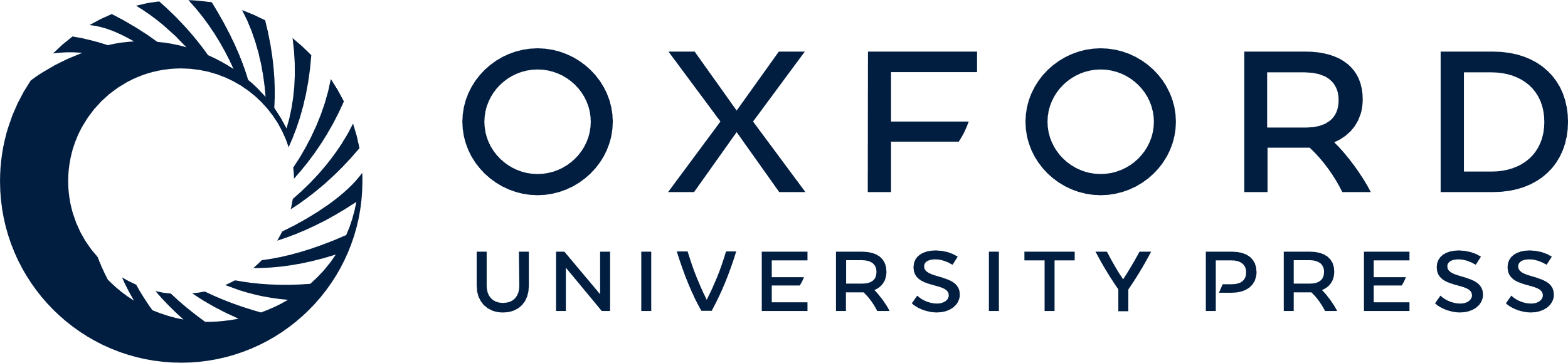 [Speaker Notes: Figure 1 Reminder for patients requiring initial screening and assessment.


Unless provided in the caption above, the following copyright applies to the content of this slide: American Medical Informatics Association]